স্বাগতম
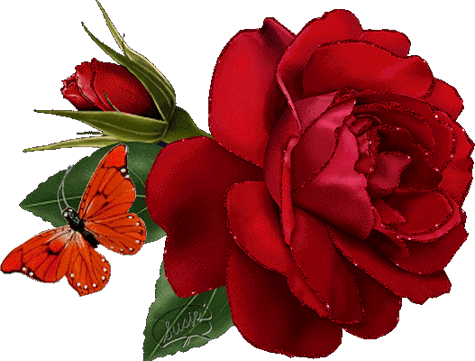 পরিচিতিঃ
হরেন্দ্র বিশ্বাস
জুনিয়র ইন্সট্রাক্টর(রেডিও এন্ড টিভি)
নরসিংদী টেকনিক্যাল স্কুল ও কলেজ
Email:harendrabiswas@gmail.com
নবম শ্রেণি
জেনারেল ইলেকট্রনিক্স-২
১ম পত্র
দ্বিতীয় অধ্যায়
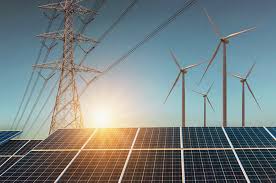 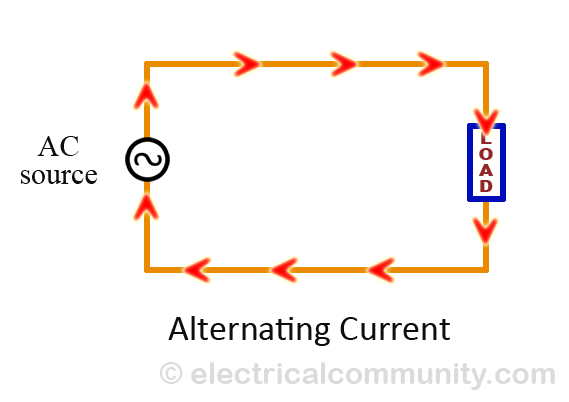 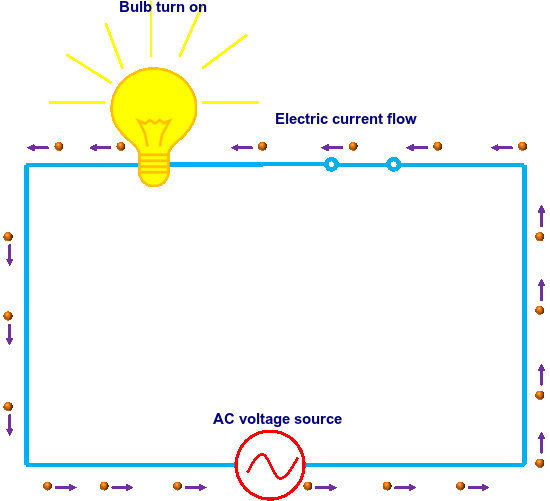 কারেন্ট ও ভোল্টেজ
পাঠঃ কারেন্ট ও ভোল্টেজ
অধ্যায়ঃ দ্বিতীয়
(কারেন্ট ও ভোল্টেজ)
এই পাঠশেষে শিক্ষার্থীরা…..
অল্টারনেটিং কারেন্ট ও ভোল্টেজ কী তা বলতে পারবে।
সাইনোসয়ডাল ওয়েভ কী তা বলতে পারবে।
ফ্রিকোয়েন্সি ও টাইম পিরিয়ড কী তা বলতে পারবে।
পিক-টু-পিক ভ্যালু, পিক ভ্যালু, আর এম এস ভ্যালু কী তা বলতে পারবে।
অ্যাভারেজ ভ্যালু এবং ইফেকটিভ ভ্যালু কী তা বলতে পারবে।
পিক-টু-পিক ভ্যালু, আর এম এস ভ্যালু ও অ্যাভারেজ ভ্যালু নির্ণয়ের সূত্র বলতে পারেবে।
অল্টারনেটিং কারেন্ট কী?
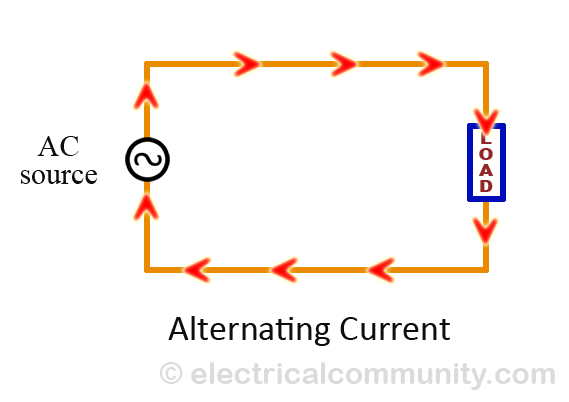 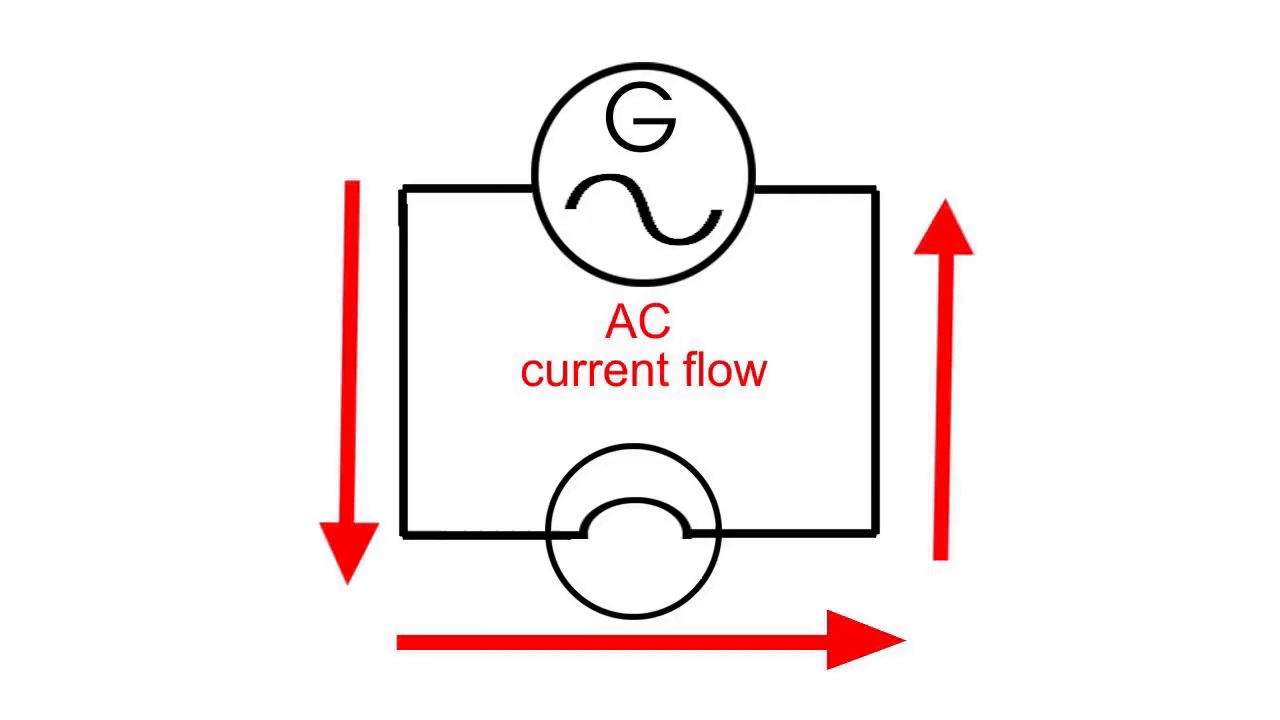 অল্টারনেটিং কারেন্টঃ যে কারেন্ট নিয়মিত সময় অন্তর মান ও দিক পরিবর্তন করে এবং যার মান মুহুর্তে পরিবর্তিত হয়, তাকে অল্টারনেটিং কারেন্ট বলে।
ভোল্টেজ কী?
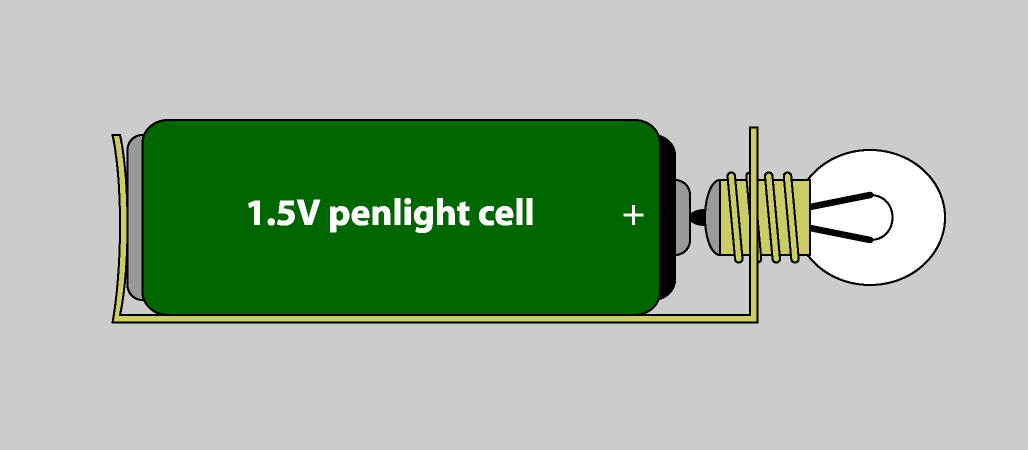 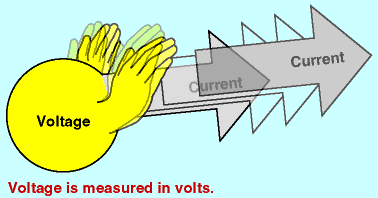 ভোল্টেজঃ কোনো সার্কিটে কারেন্ট প্রবাহের জন্য যে বৈদ্যুতিক চাপের প্রয়োজন হয়, তাকে ইলেকট্রোমোটিভ ফোর্স বা ভোল্টেজ  বলে। একে V দ্বারা প্রকাশ করা হয়। এর একক ভোল্ট (Volt)।
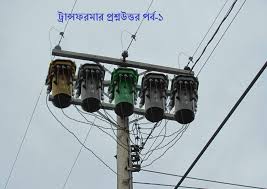 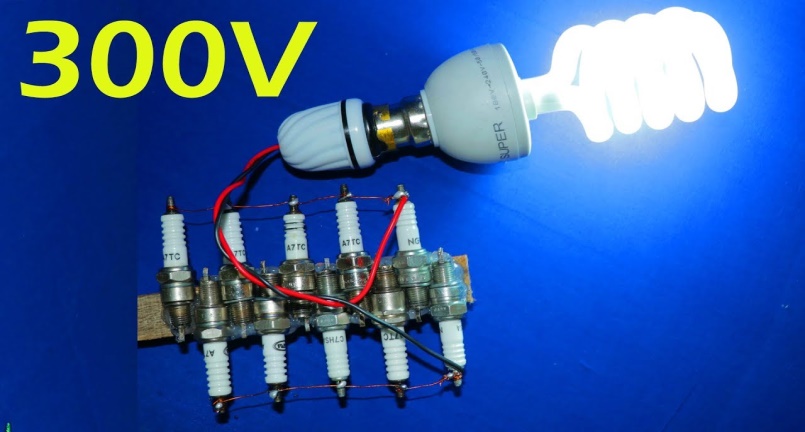 এসি ভোল্টেজ
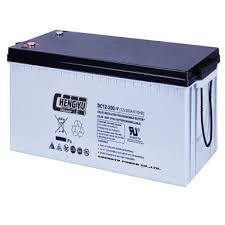 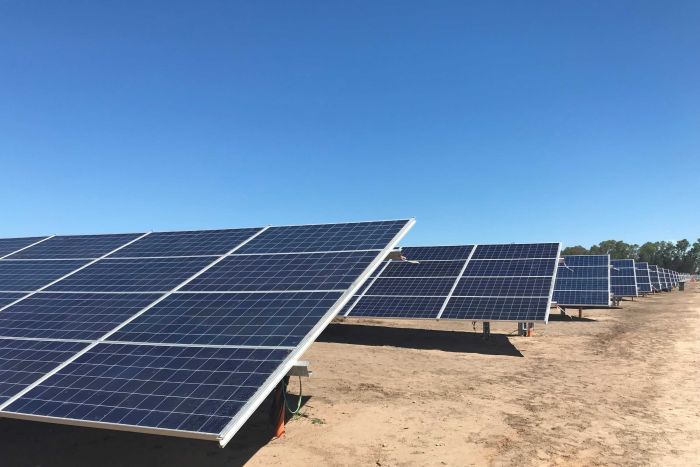 ডিসি ভোল্টেজ
ভোল্টেজ কত প্রকার ও কি কি ?
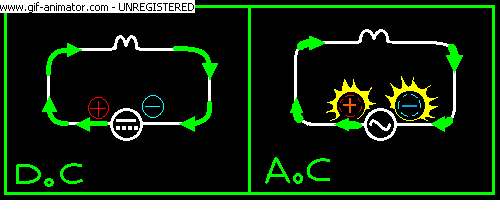 এসি ভোল্টেজ
ডিসি ভোল্টেজ
ভোল্টেজ দুই প্রকার। যথা
     ১। এসি ভোল্টেজ
     ২। ডিসি ভোল্টেজ
অল্টারনেটিং ভোল্টেজ কী?
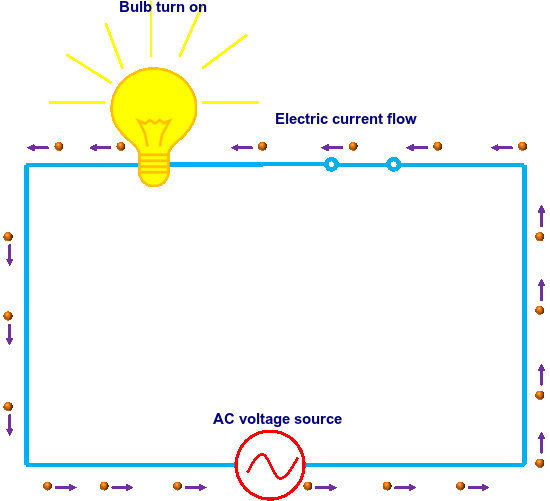 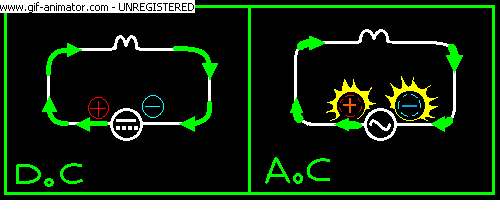 অল্টারনেটিং ভোল্টেজঃ যে ভোল্টেজের নিয়মিত সময় অন্তর মান ও দিক পরিবর্তন করে এবং যার মান মুহুর্তে পরিবর্তিত হয়, তাকে অল্টারনেটিং ভোল্টেজ বলে।
সাইনোসয়ডাল ওয়েভ কী?
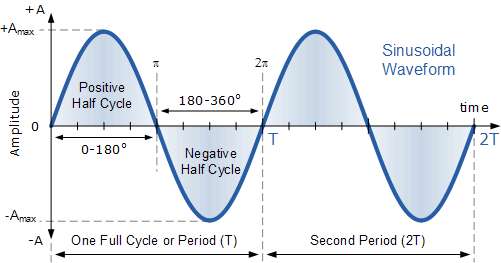 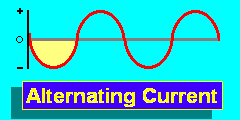 সাইনোসয়ডাল ওয়েভঃ অল্টারনেটিং কারেন্টের একটি পূর্ণাঙ্গ পজিটিভ ও নেগেটিভ মানকে সাইনোসয়ডাল ওয়েভ বলে।
বিভিন্ন প্রকার ওয়েভ….
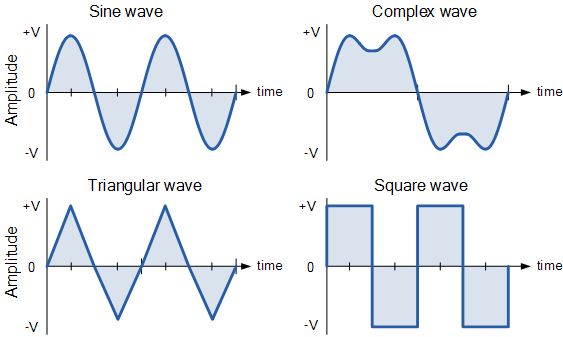 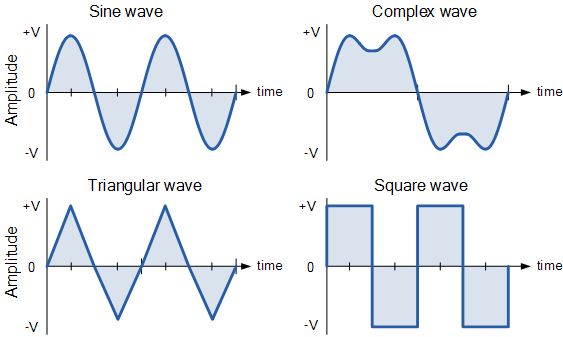 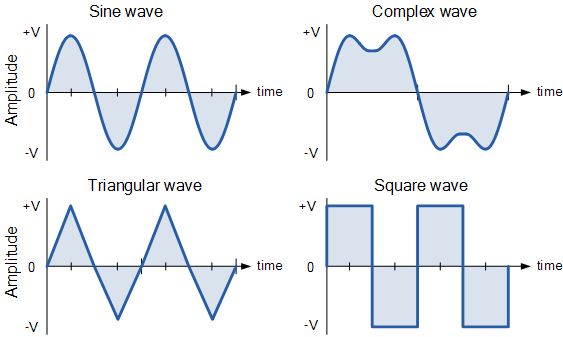 সাইন ওয়েভ
স্কয়ার ওয়েভ
জটিল ওয়েভ
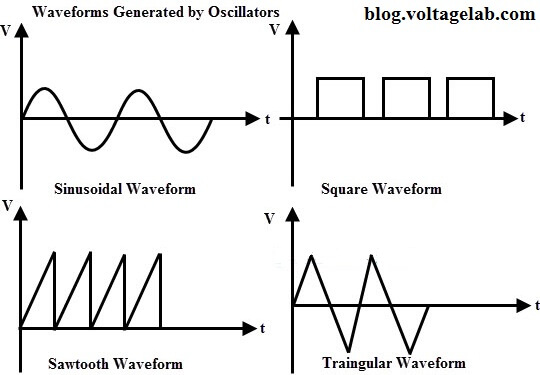 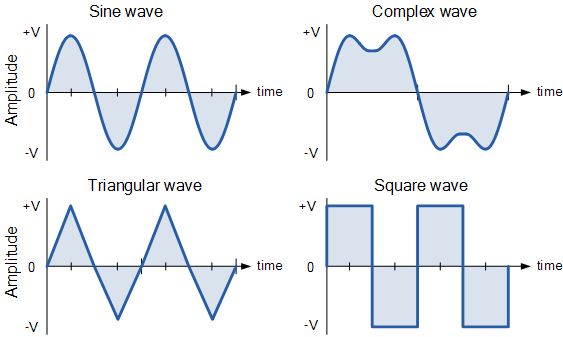 সটুথ ওয়েভ
ট্রাইয়েনগুলার ওয়েভ
ফ্রিকোয়েন্সি ও টাইম পিরিয়ড কী?
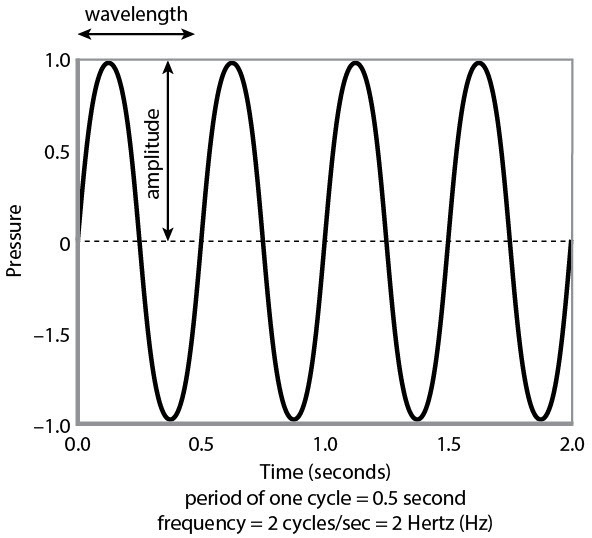 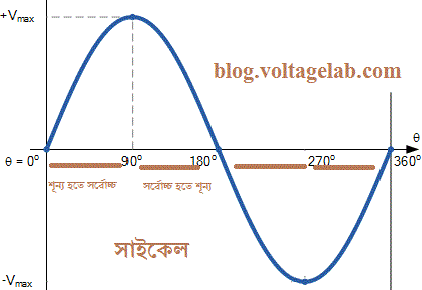 পিক-টু-পিক ভ্যালু, পিক ভ্যালু, আর এম এস ভ্যালু কী?
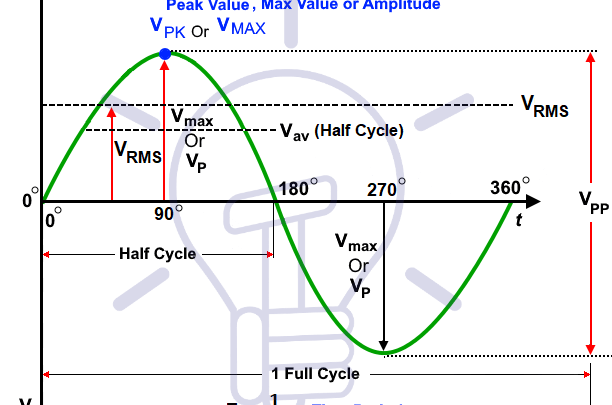 পিক-টু-পিক ভ্যালুঃ একটি সাইনওয়েভ ভোল্টেজ এর পজিটিভ ও নেগেটিভ মানের যোগফলকে পিক-টু-পিক ভ্যালু বলে।
পিক ভ্যালুঃ একটি সইনওয়েভ ভোল্টেজের পজিটিভ বা নেগেটিভ অর্ধসাইকেল মানকে পিক ভ্যালু বলে।
আর এম এস ভ্যালুঃ আর এম এস পূর্ণ নাম হলো Root Mean Square । একে এসি সিগন্যালের কার্যকরী মান বলা হয়। এটি হলো এসি এর সমতুল্য ডিসি মান।
অ্যাভারেজ ভ্যালু এবং ইফেকটিভ ভ্যালু কী?
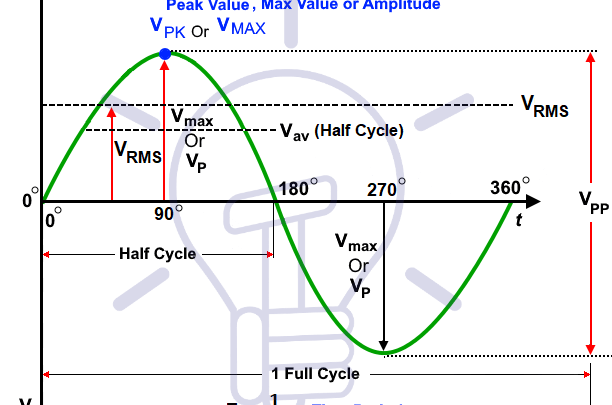 অ্যাভারেজ ভ্যালুঃ অর্ধসাইকেলে তাৎক্ষণিক মানসমূহের গড়কে পরিবর্তী রাশির গড়মান বলে।

ইফেকটিভ ভ্যালুঃ একটি এসি সিগন্যাল এর কার্যকরী মানকে ইফেকটিভ ভ্যালু বলে।
পিক-টু-পিক, আর এম এস ও অ্যাভারেজ ভ্যালু নির্ণয়ের সূত্র
সাইনওয়েভ ভোল্টেজের পিক-টু-পিক মান = Emax
সাইনওয়েভ কারেন্টের পিক-টু-পিক মান= Imax
সইনওয়েভ ভোল্টেজের আর এম এস মান= Erms
সাইনওয়েভ কারেন্টের আর এম এস মান= Irms
সাইনওয়েভ ভোল্টেজের গড়মান= Eave
সাইনওয়েভ কারেন্টের গড়মান= Iave
Eave = Emax0.637
Iave = Imax0.637
Erms = Emax0.707
Irms = Imax 0.707
মূল্যায়নঃ
অল্টারনেটিং কারেন্ট ও ভোল্টেজ কী ?
সাইনোসয়ডাল ওয়েভ কী ?
ফ্রিকোয়েন্সি ও টাইম পিরিয়ড কী ?
বাড়ির কজঃ
পিক-টু-পিক ভ্যালু, পিক ভ্যালু, আর এম এস ভ্যালু লিখ।
অ্যাভারেজ ভ্যালু এবং ইফেকটিভ ভ্যালু কী?
পিক-টু-পিক ভ্যালু, আর এম এস ভ্যালু ও অ্যাভারেজ ভ্যালু নির্ণয়ের সূত্র লিখ।
ধন্যবাদ